Transforming SENDModule 1
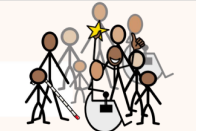 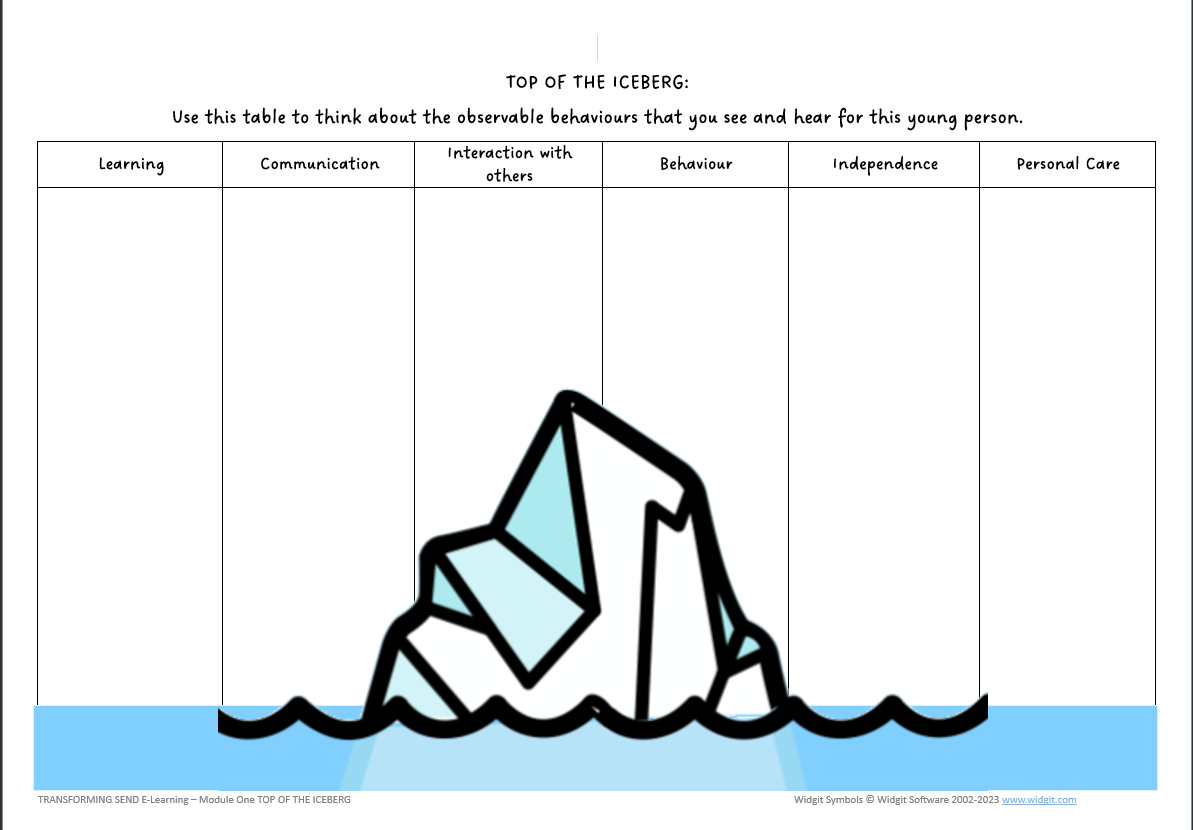 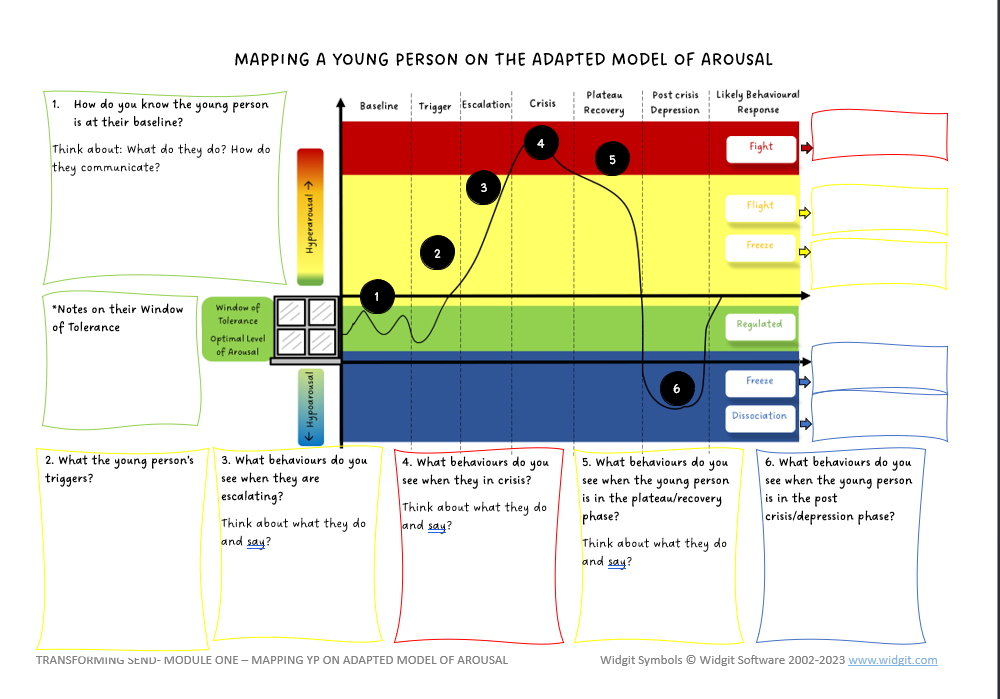 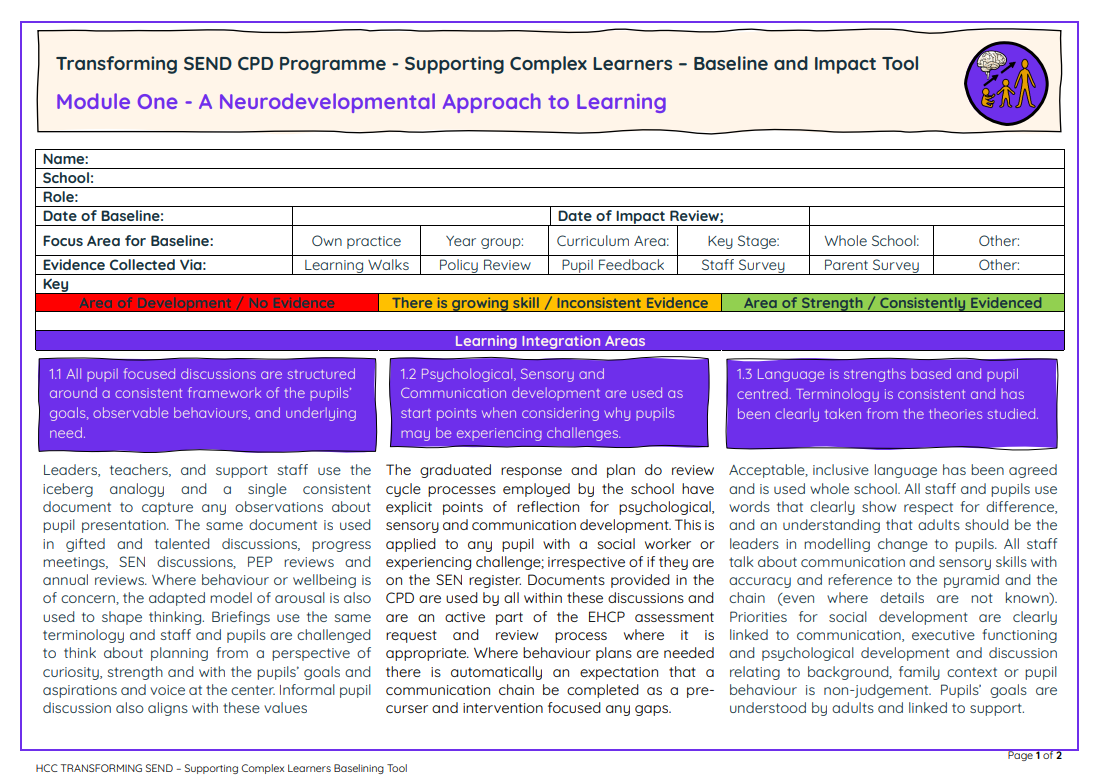 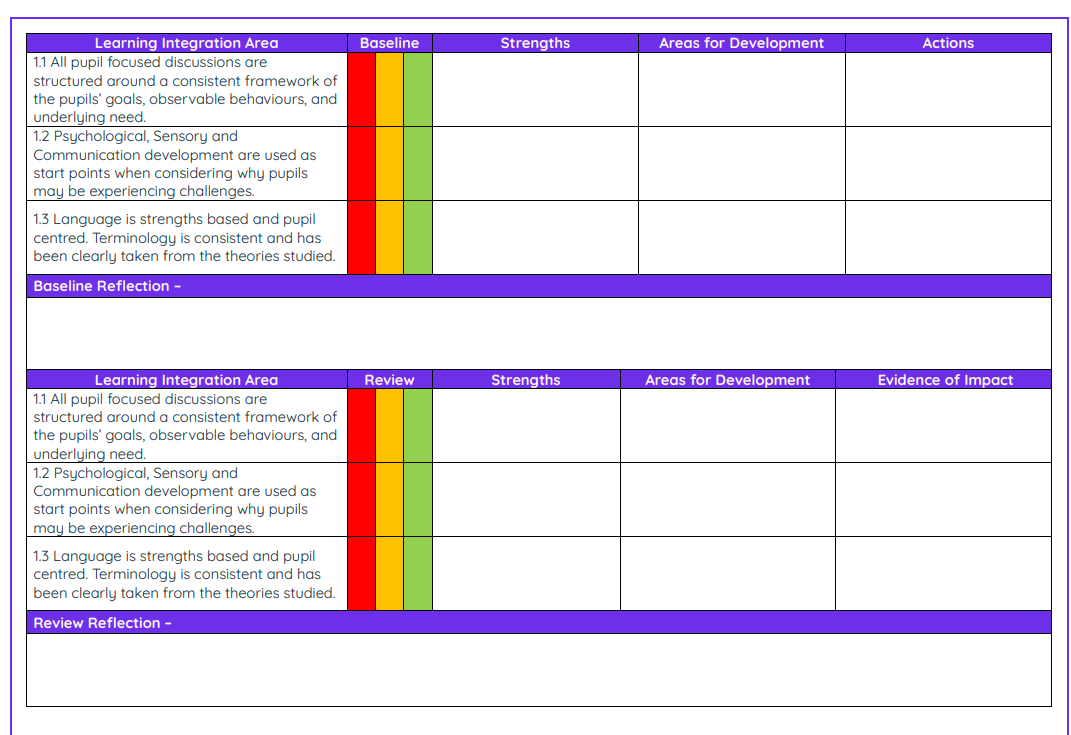 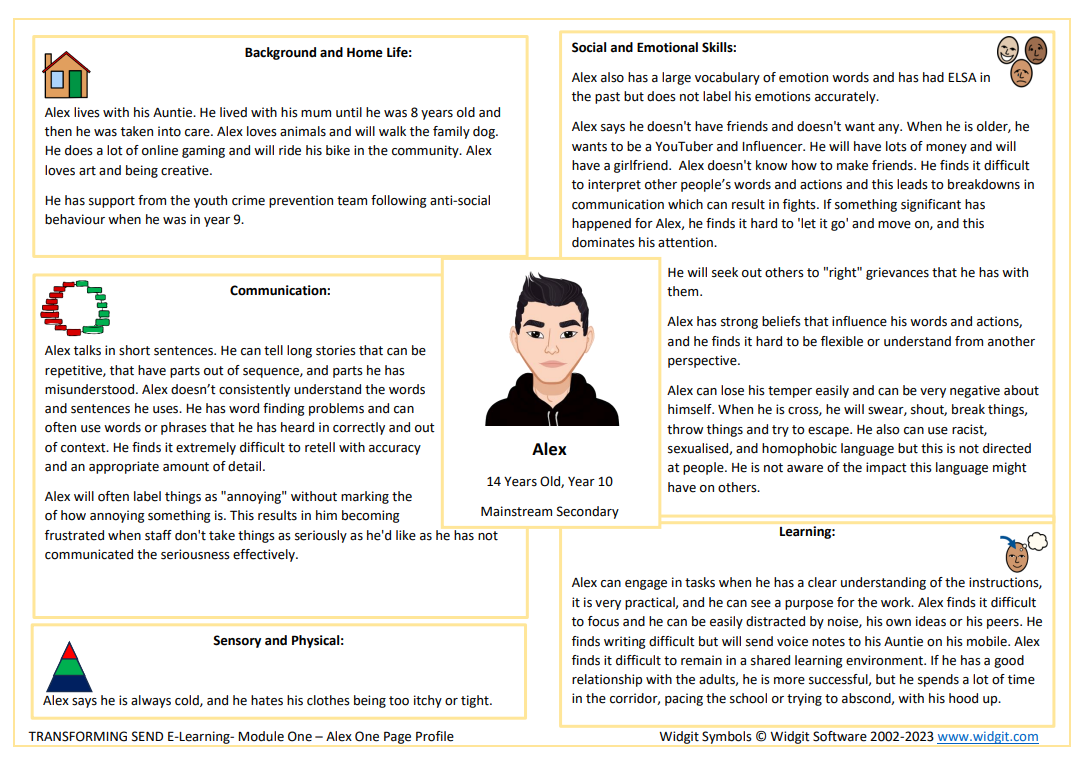 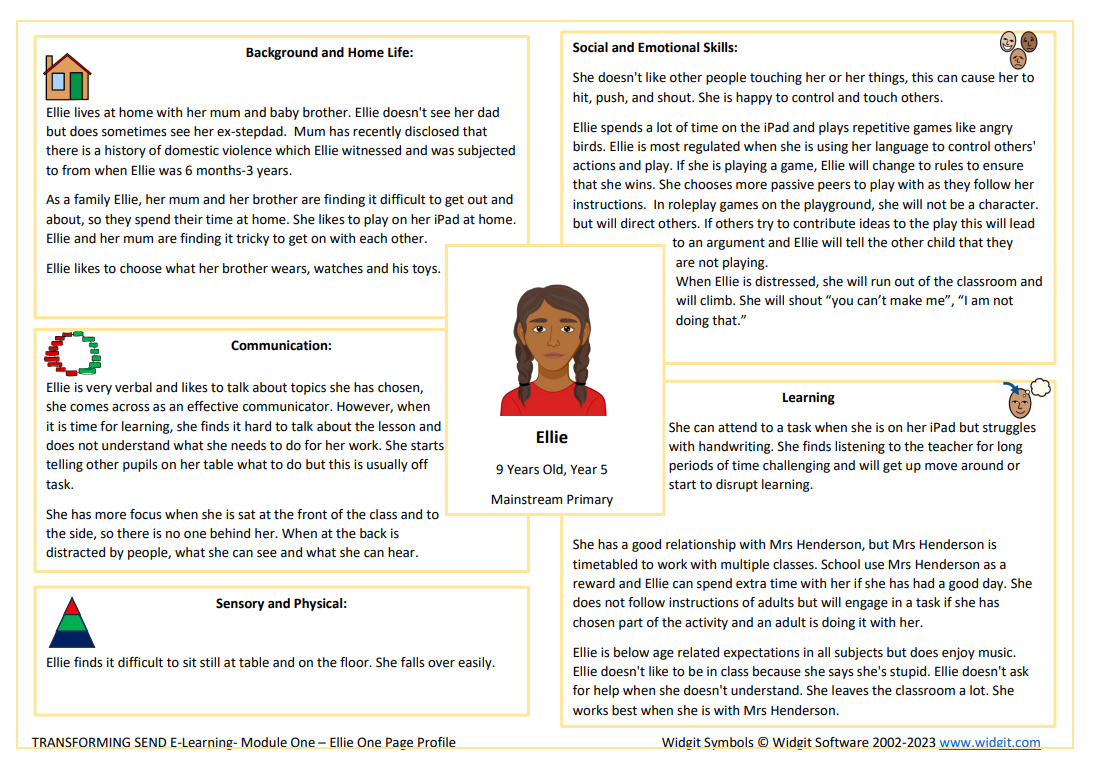 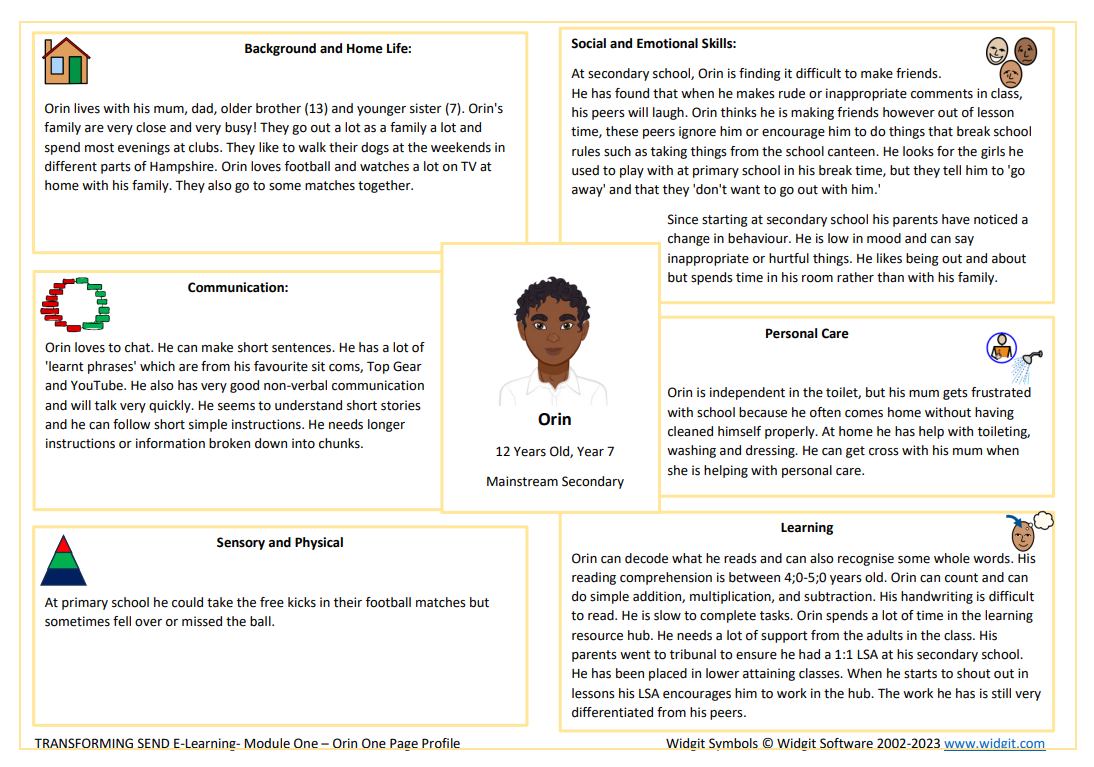 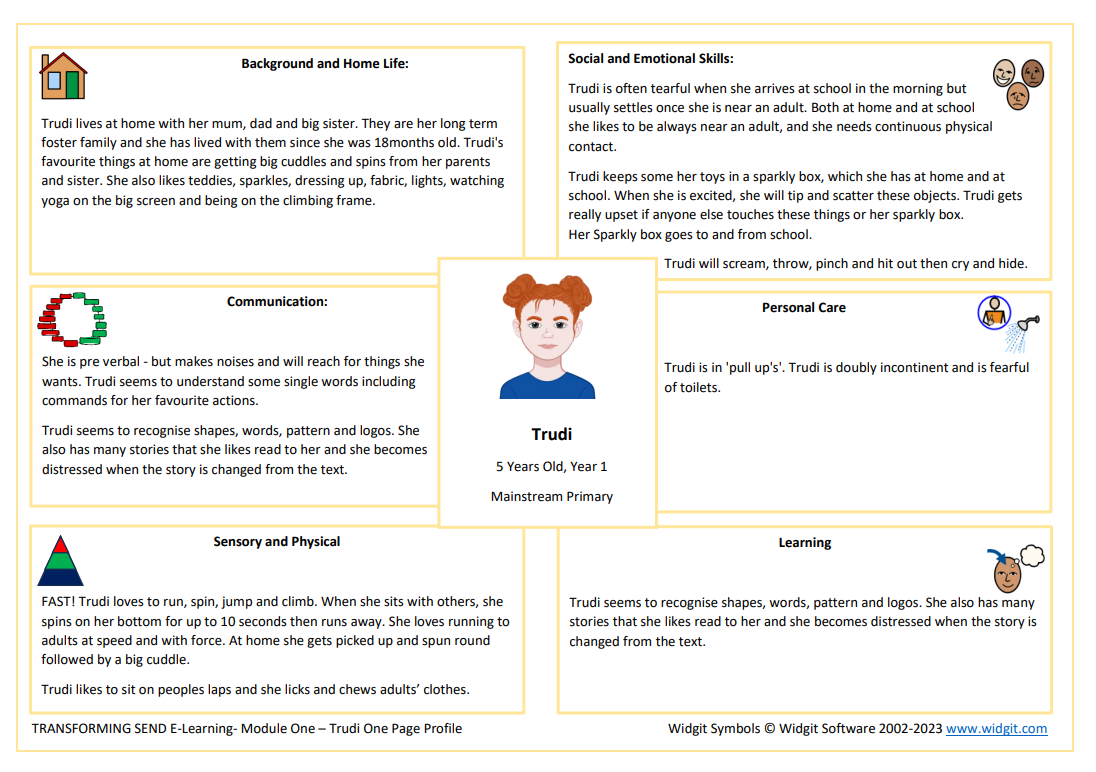 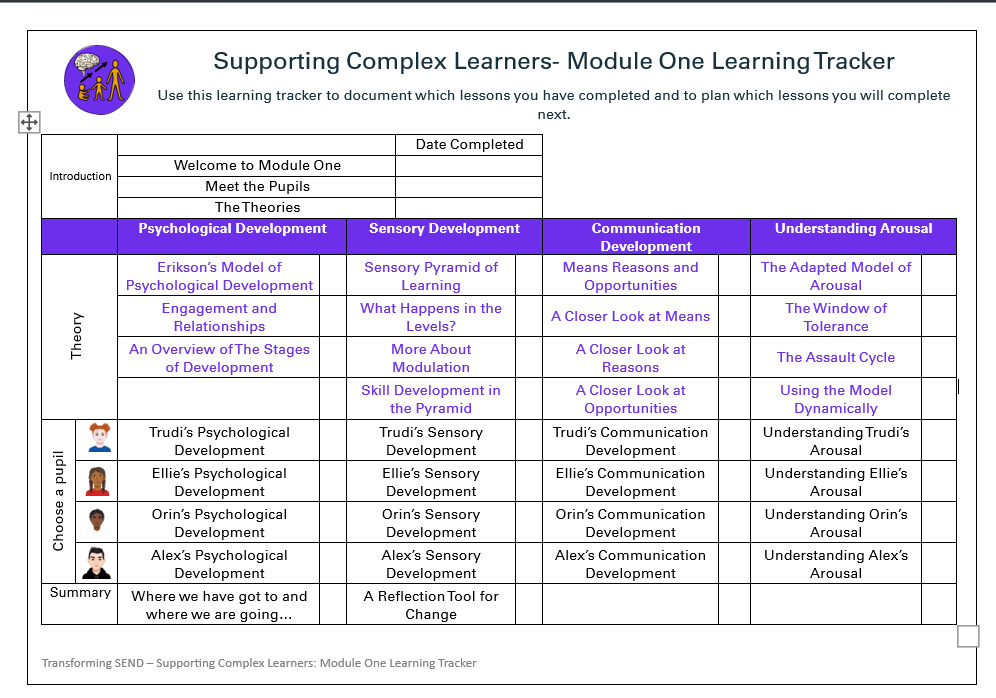 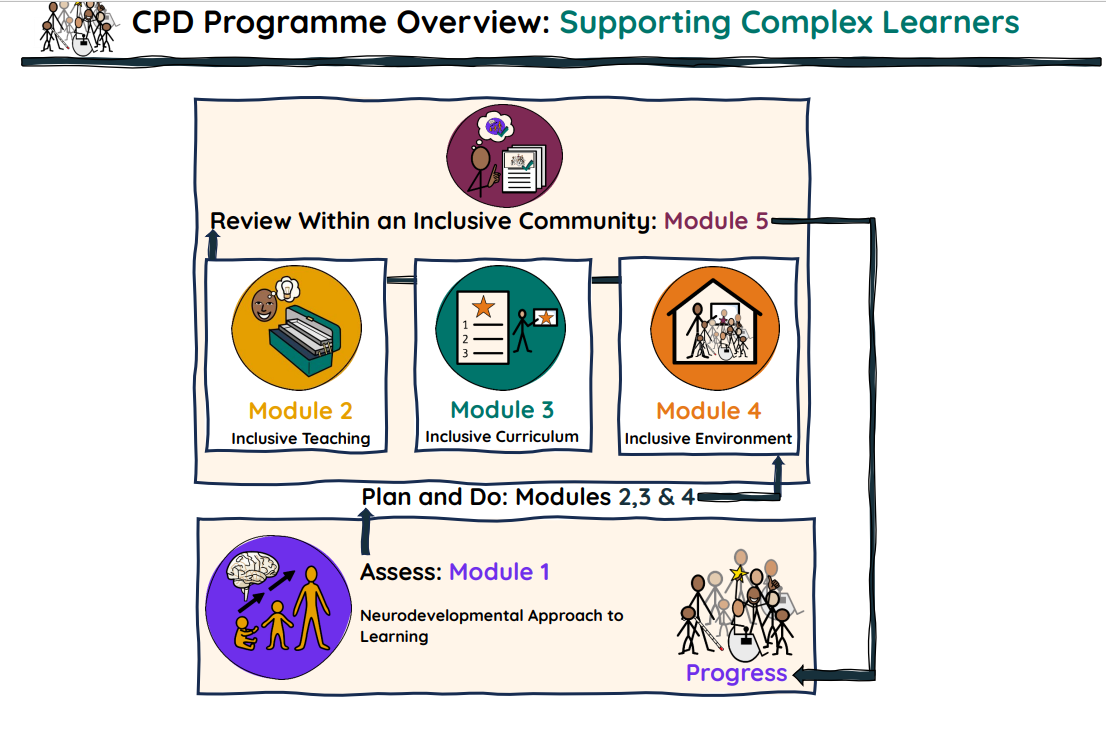 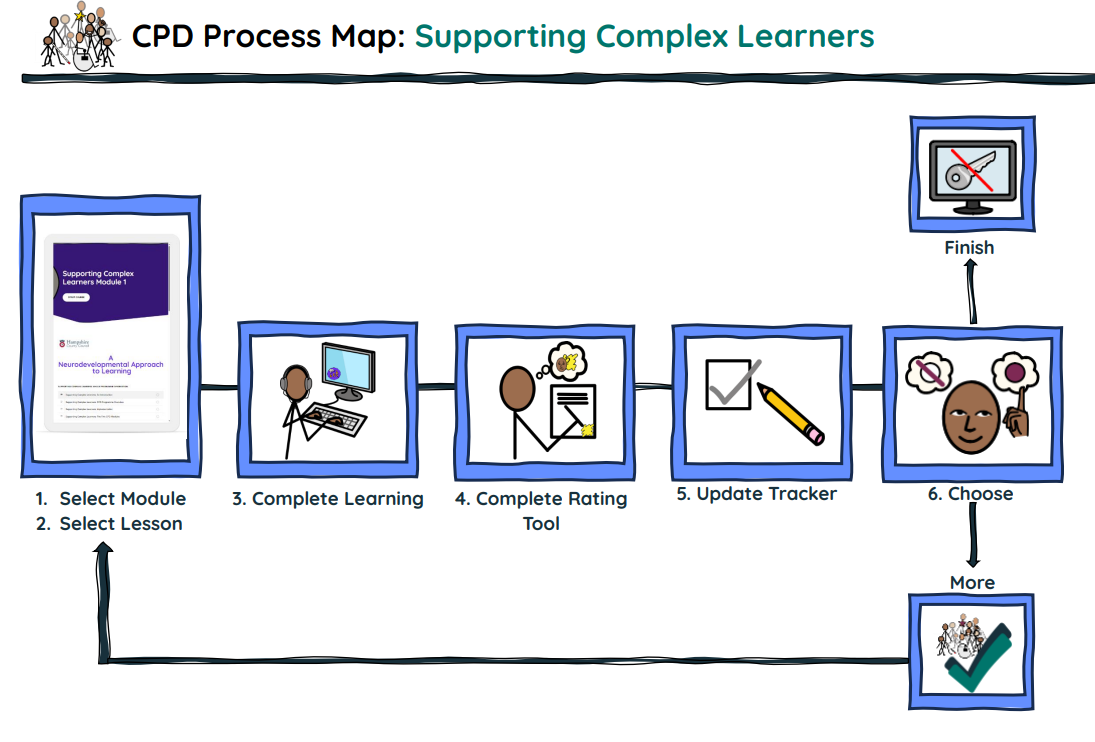